How to Get the Most from your Health Insurance
Tips for Navigating the Insurance Jungle
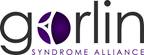 How to Get the Most from your Health Insurance
Generalities for dealing with insurance
Handling reimbursement
Paperwork preparation
Pitfalls
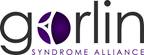 Generalities for dealing with insurance
Search online to find the doctors available to you as well as those you may want to use.
If the doctors you want are not “in network” does your insurance company allow patients to “nominate” providers for the network? 
Read or call about preventative care benefits.
Ask what insurance types and companies the providers you want will accept
Talk to your insurance carrier:
Customer service
Care management / Nurse Advisors / utilization management 
Do you have precertification requirements? Need Referrals? 
Know what your responsibilities are for out of pocket costs, track everything
Your deductible
Copayments
Coinsurance
In network vs out of network benefits
Insurance laws differ from state to state, ask what things will cost you.
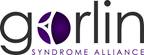 Generalities for dealing with insurance
Do not assume – Ask
Do not assume that tests in a doctor's office are covered by insurance. Call your insurance company to see if the test is covered
Document 
Keep track of 
what people tell you
What providers you see
What you pay and to whom
Your symptoms 
Write letters, Document calls in your journal, keep a record of your concerns, questions and instructions from others 
Be organized
Keep a journal / Document on your computer your calls / Create a paper trail of understanding
Keep receipts organized
Use tools your insurance company provides: Directories, Cost estimation tools, help lines, websites – register if they have that option
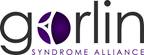 Generalities for dealing with insurance
Read
Read your insurance documents, call them and ask questions
Read EOBs (Explanations of Benefits) sent to you by providers as well as EOPs (Explanations of Payment) that may come from your insurance company. These should match up with your receipts, experiences. 
Read your ID card… Call the customer service number on the back of your insurance card and ask if there is a nurse's hotline. Many insurance companies have service or nurse's hotline 24 hours a day, ask if they have Centers of Excellence, 
Look in your insurance carriers website for what is covered and what is not covered, call customer service and ask questions if you cannot understand or are not sure of something.
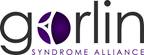 Paperwork preparation
Keep a list of all your information written out, take copies with you to share at provider appointments.
Your insurance company name, address, claims address, phone numbers, Pre-certification or referral phone numbers should all be on the ID card, but be prepared for others who are rushed or not paying attention. Being organized can help you remain calm. 
Also share your other MDs information, and the list of your medications if you have other diagnoses. Drug interactions can be very dangerous. Being prepared and sharing can help your providers do a better job for you.
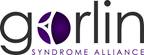 Paperwork preparation
Know your insurance coverage
Deductible (individual and family) 
Copayments
Coinsurance
Many health insurance plans and some health systems have cost estimation tools on, or linked to, their websites. These can help you estimate what your out of pocket expenses may be.
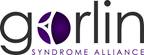 Handling reimbursement
Use all the resources your insurer provides
Try to stay in network if possible to minimize increased out of pocket costs
If you have a large bill that is difficult to pay, ask the providers business office if they can work out a payment plan for your portion if necessary. Ask if they have other resources that can help you with the bill (charitable foundations, other discounts). 
Ask providers if they have or know of a patient advocate, nurse navigator, patient financial representative that can help you.  You should not need to hire someone. Providers need to collect from insurance companies and they know how to do it, they may need information from you to help. 
Use in-network providers if you can
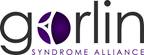 Handling reimbursement
What to do about costly prescription drugs
Talk with the physician prescribing the drug: ask about any assistance or discount programs the physician is aware of or any local resources that may be able to help
Ask your physician (his or her staff)  to work with your insurance company and the pharmaceutical company selling the medication to come up with the best price available. 
Contact the pharmaceutical manufacturer and ask if they have any financial assistance programs.
Call your health plan member service or pharmacy service phone number and ask if they have any assistance programs.
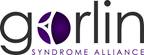 Pitfalls
Listen and ask people to repeat or explain things you do not understand… it’s their job to take care of you and its your life and well being. If you don’t tell them you don’t understand they won’t know. Ask for documentation of what they are telling you.
No news is not good news in billing. There are time limits on everyone for asking for and getting paid. You should receive copies of bills and documents indicating what was paid. If you do not, call and ask. People make mistakes and it can cost you time and money to correct their errors.
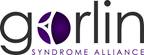